Отчет об исполнении бюджета муниципального образования «Кожевниковский район» за 2017 год на
 основе Решения Думы № 213 
от 31.05.2018 г.
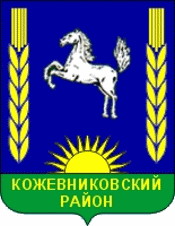 Докладывает:
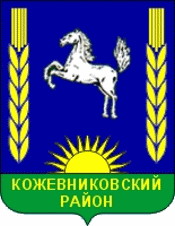 Основные приоритеты при исполнении местного бюджета за 2017 год
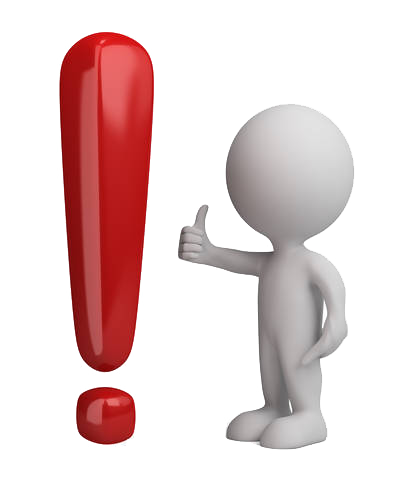 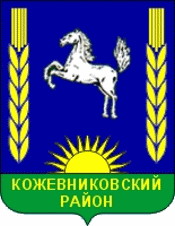 ОБЩИЕ СВЕДЕНИЯ ОБ ИТОГАХ ИСПОЛНЕНИЯ МЕСТНОГО БЮДЖЕТА
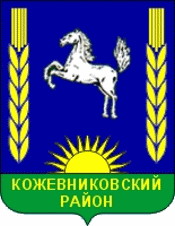 Доходы бюджета
Доходы бюджета – поступающие в бюджет денежные средства
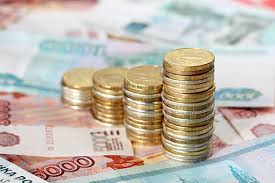 Доходы бюджета
Налоговые доходы
Неналоговые доходы
Безвозмездные поступления
Поступления от уплаты налогов, установленных Налоговым кодексом Российской Федерации, 
например:
Налог на доходы физических лиц
Налоги на совокупный доход
Акцизы
Государственная пошлина
Другие налоги
Доходы от использования муниципального имущества и земли
 Штрафные санкции
Плата за негативное воздействие на окружающую среду
Поступления от других бюджетов бюджетной системы (межбюджетные трансферты), организаций, граждан
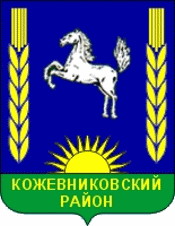 Виды безвозмездных поступлений местного бюджета
Межбюджетные трансферты – это денежные средства, перечисляемые 
из одного бюджета бюджетной системы Российской Федерации другому
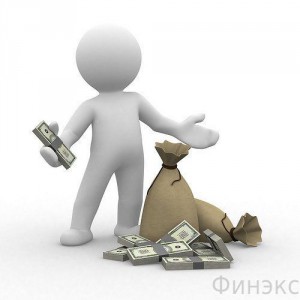 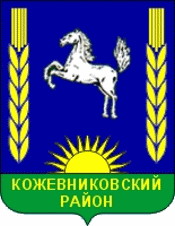 ОСНОВНЫЕ ПАРАМЕТРЫ РАЙОННОГО БЮДЖЕТА муниципального образования «Кожевниковский район» за 2016-2017 годы (тыс. руб.)
ИСПОЛНЕНО 
в 2017 году
ИСПОЛНЕНО 
в 2016 году
УТОЧНЕННЫЙ ПЛАН 2017 года
763 414,5
765 359,6
655 103
ДОХОДЫ
РАСХОДЫ
664 873
730 879,4
787 855,9
-22 496,3
- 9 770
+ 32 535,1
БАЛАНС (дефицит-
профицит+
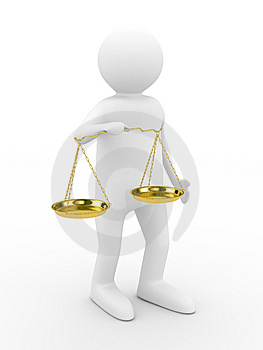 Доходы районного бюджета за 2017 год  763 415 тыс. руб.
(2016 г. -655 103 тыс. руб.)
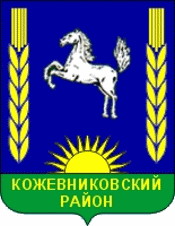 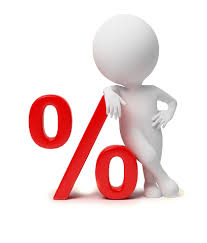 Мобилизация доходов в бюджет
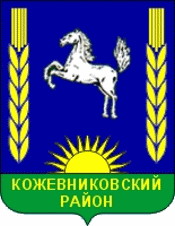 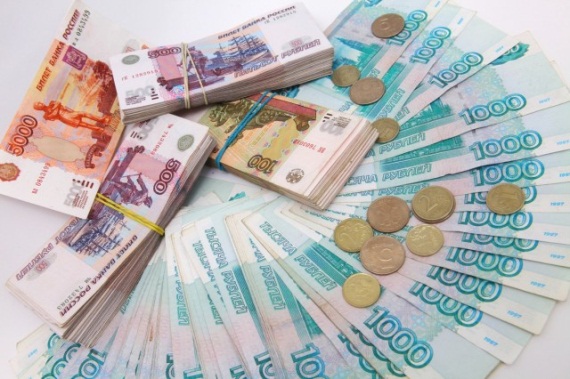 Работа с организациями, выплачивающими заработную плату работникам ниже прожиточного минимума и использующими зарплатные схемы «в конвертах»
Работа с администраторами доходов бюджета района, направленная на повышение качества администрирования доходных источников, повышение уровня ответственности за выполнение прогнозных показателей, снижение недоимки по администрируемым платежам
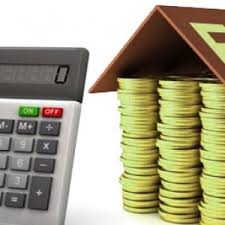 Проведение мероприятий, направленных на снижение недоимки по налоговым платежам
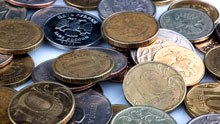 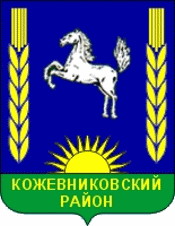 Исполнение  доходной части бюджета Кожевниковского района в 2017 году, тыс. руб. (налоговые и неналоговые)
Основные налоговые и неналоговые доходы в 2017 году
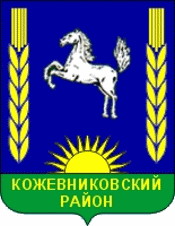 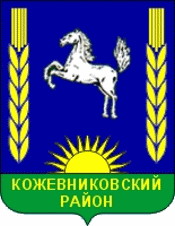 Исполнение доходов от налога на доходы физических лиц
Отсутствие в 2017 году роста поступлений от НДФЛ обусловлен поступлением в 2016 году дополнительно начисленных сумм в результате налоговых проверок за 2014-2015 годы (7,1 млн. руб.)
Темп роста поступлений относительно 2016 года составил
 92 %
Совокупная сумма задолженности по состоянию на  01 января 2018 г. составила  130,8 т.р. , на 01 января 2016 г. задолженность от НДФЛ была больше на 239 тыс. руб.
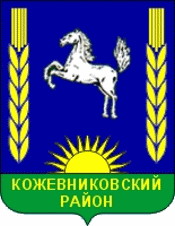 Исполнение доходов от акцизов на нефтепродукты
Темп роста поступлений относительно 2016 года  снизился и составил 74,1% по причине уменьшения норматива зачисления с 88 % до 61,7% (ФЗ № 409 от 30.11.2016 г.)
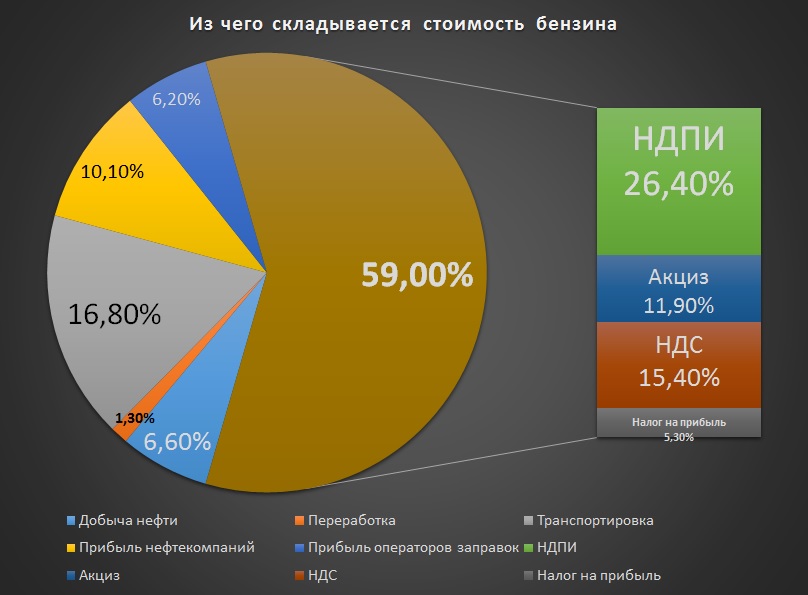 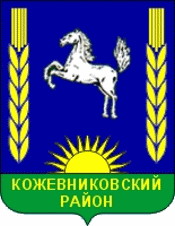 Исполнение доходов от налогов на совокупный доход
Поступления относительно 2016 года составили 98 % по причине общего снижения экономики, что повлекло снижение доходов субъектов малого бизнеса и закрытие индивидуальных предпринимателей на 11 (с 81 до 70)
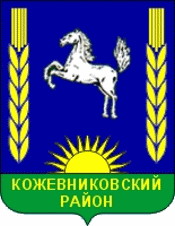 Структура основных неналоговых доходов в 2017 году 9 513 т. р. (2016 г. -9 204,3 т.р.)
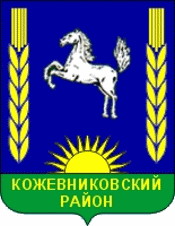 Исполнение неналоговых доходов в 2017 г.
Темп роста поступлений относительно 2016 года составил  103,4 %
Причины: увеличились доходы продажи земельных участков, штрафы, доходы от аренды имущества, плата за негативное воздействие на окружающую среду (выросли платежи за размещение отходов потребления
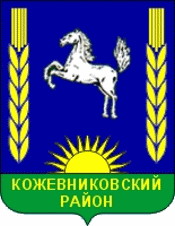 Структура межбюджетных трансфертов из областного бюджета
 за 2016-2017 гг.
тыс. рублей
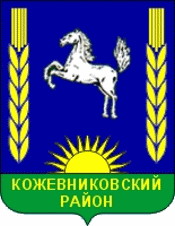 Структура расходов районного бюджета
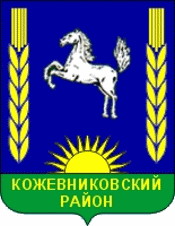 Структура расходов районного бюджета
в 2017 год по отраслям
Образование
407 330
тыс. руб.
42 606 тыс. руб.
Общегосударственные вопросы
50 291
тыс. руб.
Культура
6 453
тыс. руб.
Расходы бюджета в
В 2017 году
Исполнены в сумме 
730 879 тыс. руб., 
или 92,8 % от плана
Физическая культура и спорт
21 540
тыс. руб.
ЖКХ
53 432
тыс. руб.
Социальная политика
107 736
тыс. руб.
Национальная экономика
437
тыс. руб.
39 542
тыс. руб.
Межбюджетные трансферты
1 239
тыс. руб.
Здравоохранение
Национальная оборона
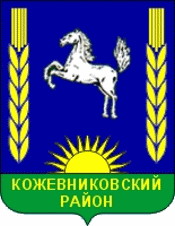 Раздел 0100 «Общегосударственные расходы», тыс.руб.
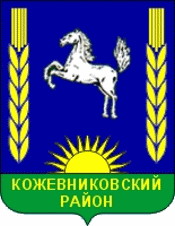 Раздел 0200 «Национальная оборона»
Предоставление субвенций бюджетам сельских поселений для организации первичного учета в связи с отсутствием на их территориях военных комиссариатов 1 189,4 т. р.
Вороновское поселение   -         194,3 тыс. рублей;
Кожевниковское поселение        264,3 тыс. рублей;
Малиновское  поселение  -         85,5  тыс. рублей;
Новопокровское поселение        86,0  тыс. рублей;
Песочнодубровское поселение   86,2  тыс. рублей;
Староювалинское поселение    199,3 тыс. рублей;
Уртамское поселение-              80,5 тыс. рублей;
Чилинское поселение  -             193,3 тыс. рублей
 
Мобилизационная подготовка экономики 50,1 тыс. рублей
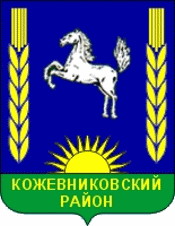 Раздел 0400 «НАЦИОНАЛЬНАЯ ЭКОНОМИКА», 
   107 736,7 тыс.руб., 99,3 %
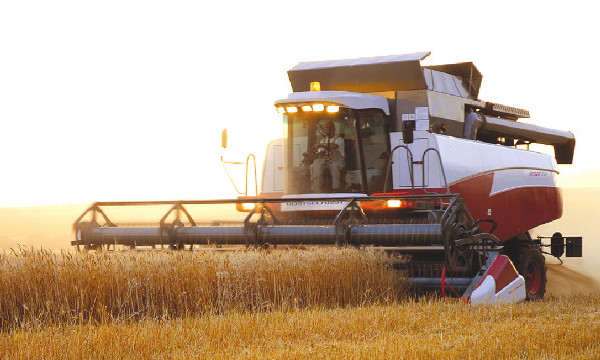 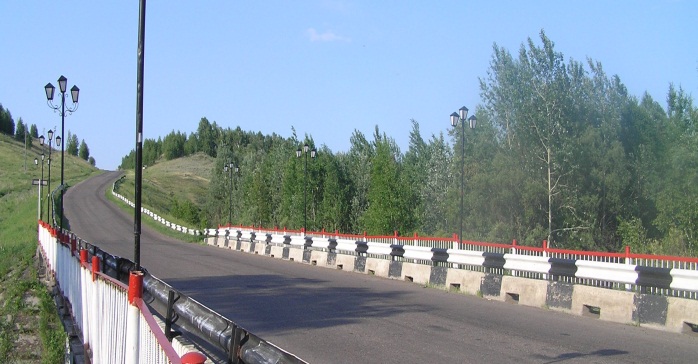 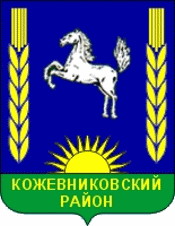 подраздел 0405 «СЕЛЬСКОЕ ХОЗЯЙСТВО и рыболовство»
 66 719,5 тыс. руб., 99,6 % к плану,   (2016г.-75 742,2 тыс. руб.)
предоставление субсидий на содействие достижению целевых показателей региональных программ развития агропромышленного комплекса:
* из областного бюджета при плане 207,9 тыс. рублей, исполнение составило 204,6 тыс. рублей или 98,4%. Остаток в 3,3 тыс. рублей  по причине невыполнения условий получения субсидий.
* из федерального бюджета при плане 213,9 тыс. рублей, исполнение составило 100%.
предоставление субсидий на поддержку малых форм хозяйствования, при плане 4 328,5 тыс.  рублей, исполнение составило 4071,2 тыс. руб., или 94,1 % (257,3 тыс. руб. не востребована  в связи с не предоставлением документов от граждан- владельцев ЛПХ)
-  предоставление субсидий на возмещение затрат, связанных с повышением продуктивности в молочном скотоводстве:
* из областного бюджета при плане 50 238,7 тыс. рублей, исполнение составило 100%; 
* из федерального бюджета при плане 7 326,5 тыс. рублей, исполнение составило 100%
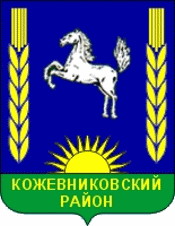 РАЗДЕЛ 0300 «Национальная безопасность и правоохранительная деятельность» 270,0 тыс. руб. , 100 %
По подразделу 0310 «Обеспечение пожарной безопасности» средства в сумме 110,0 тыс. рублей переданы в бюджеты сельских поселений  на приобретение звуковых пожарных извещателей.
По подразделу 0314 «Другие вопросы в области национальной безопасности и правоохранительной деятельности» средства в сумме 160,0 тыс. рублей  освоены на 100%.
Расходы произведены в рамках МП "Повышение общественной безопасности в Кожевниковском районе (2014-2018 годы)» за счет дотации из областного бюджета на поддержку мер по обеспечению сбалансированности местных бюджетов освоены на обеспечение  техническим оснащением (оборудованием) единой дежурно-диспетчерской службы МО «Кожевниковский район».
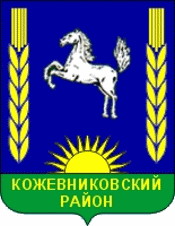 подраздел 0405 «СЕЛЬСКОЕ ХОЗЯЙСТВО и рыболовство»
 66 719,5 тыс. руб., 99,6 % к плану,   (2016г.-75 742,2 тыс. руб.)
осуществление управленческих функций органами местного самоуправления при плане 3 654 тыс. руб., исполнение 100%
МБТ на премирование победителей  областного конкурса  в АПК ТО при плане 250,0 тыс. рублей, исполнение составило  100,0 %, из них безвозмездные перечисления в бюджет Уртамского сельского поселения – 100,0 тыс. рублей Администрация района 150 тыс. руб.
- МП «Развитие сельскохозяйственного производства и расширение рынка сельскохозяйственной продукции, сырья и продовольствия в Кожевниковском районе Томской области на 2017-2020 годы и на период до 2025 года» при плане 500,0 тыс. рублей, исполнение составило 100%. Средства исполнены по направлениям:
искусственное осеменение коров - 100,0 тыс. рублей;
проведение конкурса на лучшее предприятие среди малого и среднего сельского бизнеса - 340,0 тыс. рублей;
ярмарки  сельских поселений на творческих отчетах - 60,0 тыс. рублей.
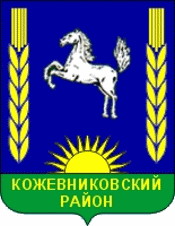 Муниципальный дорожный фонд
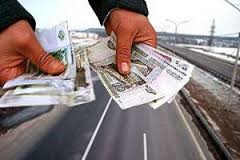 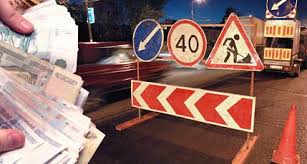 Муниципальный дорожный фонд за 2017 год составил 
39 031,5 т. руб. исполнение
 38 457,8 тыс. руб., 98,5 %,
Доходы фонда
Расходы фонда
Акцизы на автомобильный бензин, прямогонный бензин, дизельное топливо, моторные масла для дизельных и (или карбюраторных двигателей, производимые на территории Российской Федерации)
Предоставление межбюджетных трансфертов бюджетам поселений на ремонт автомобильных дорог
Доходы бюджета, получаемые в виде арендной платы за земельные участки
Содержание и ремонт автомобильных дорог общего пользования местного значения и искусственных сооружений на них
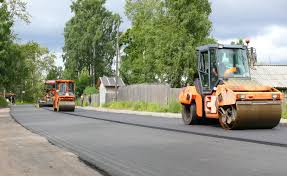 Межбюджетные трансферты из бюджетов бюджетной системы Российской Федерации на финансовое обеспечение дорожной деятельности в отношении автомобильных дорог общего пользования
Дорожный фонд муниципального образования 
«Кожевниковский район» 
в 2015-2017 годах, тыс. рублей
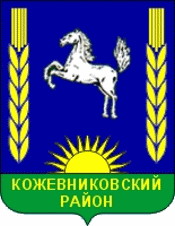 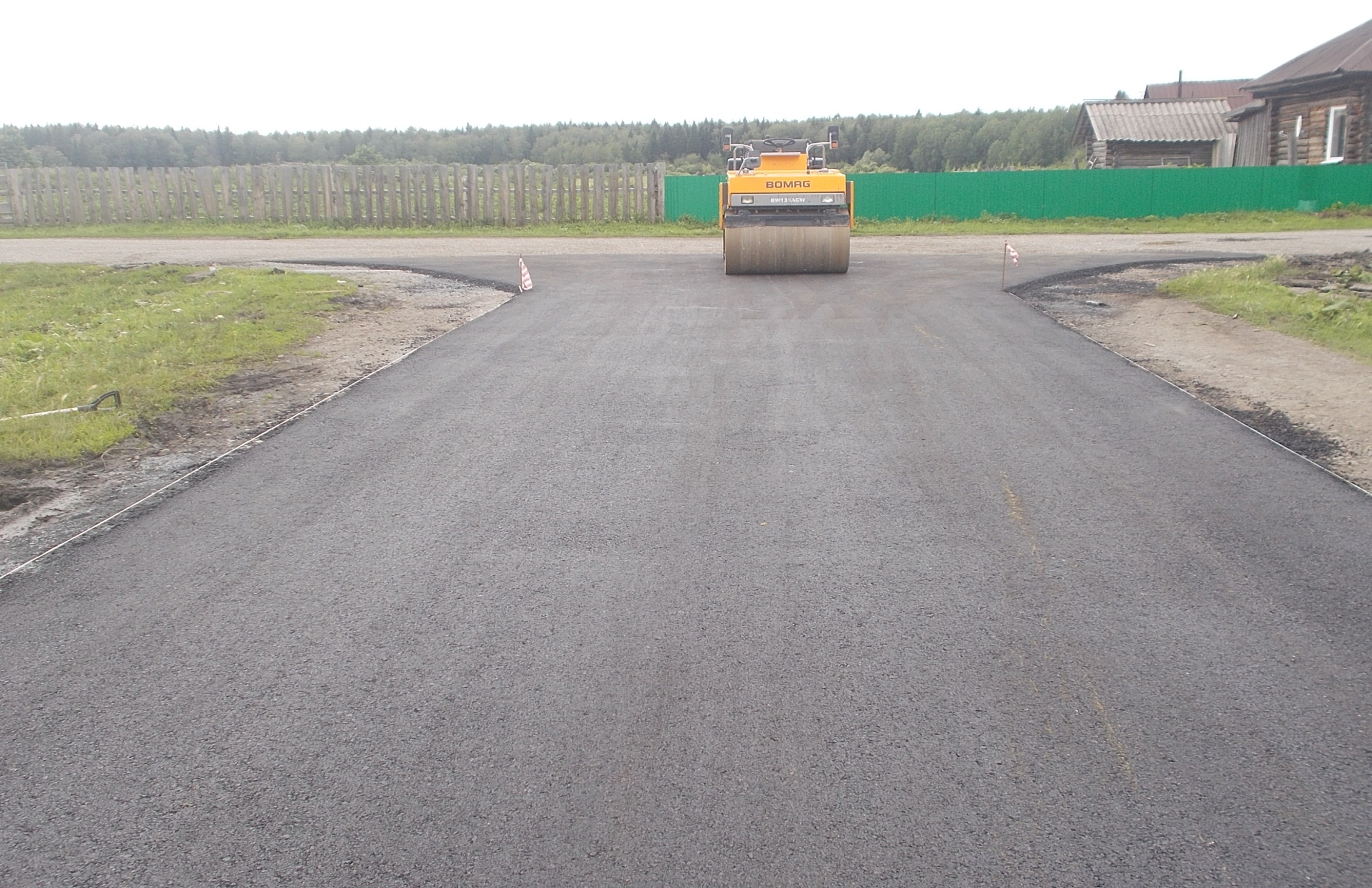 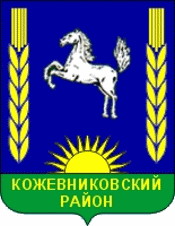 Раздел 0500 «Жилищно-коммунальное хозяйство»
 21 540 тыс. руб., 93,6 %
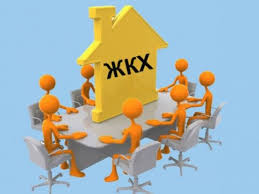 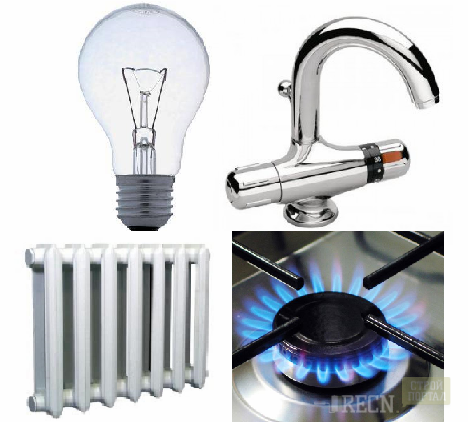 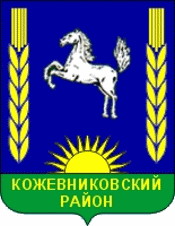 подраздел 0501 «Жилищное хозяйство»
 136,6 тыс. руб., 100 %
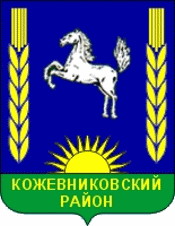 подраздел 0502 «Коммунальное хозяйство» 17 748,7 тыс. руб., 92,4 %
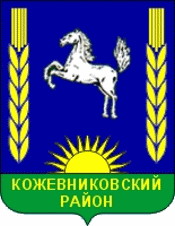 подраздел 0502 «Коммунальное хозяйство» 17 748,7 тыс. руб., 92,4 %
Не исполнены расходы: в сумме  1 456, 8 т. р .: Разработка ПСД "Водоснабжение, газоснабжение и электроснабжение,    улиц в жилой застройке микрорайона малоэтажной застройки «Коммунальный» в с. Кожевников  1408,1 т.р. в связи с судебными разбирательствами администрации поселения с подрядной организацией.
 48,7  тыс. рублей на  разработку ПСД  и инженерных   изысканий на объекте «Реконструкция сетей водопровода в с. Уртам   (экспертиза будет проведена  в 1 квартале 2018 г)
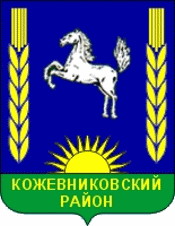 подраздел 0503 «Благоустройство» 3 133 тыс. руб., 100 %
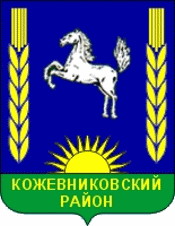 подраздел 0505 «Другие вопросы в области ЖКХ» 
521,7 тыс. руб., 98,9 %
Расходы на образование 407 330,5 тыс.руб., 90,3 %
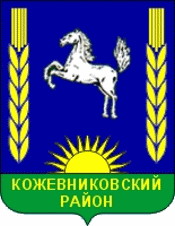 Оказание услуг в сфере образования осуществляют
32  муниципальных образовательных организаций
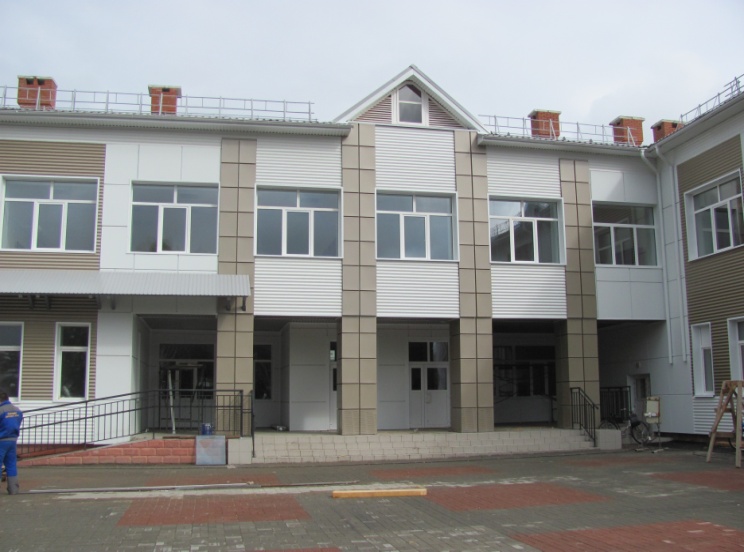 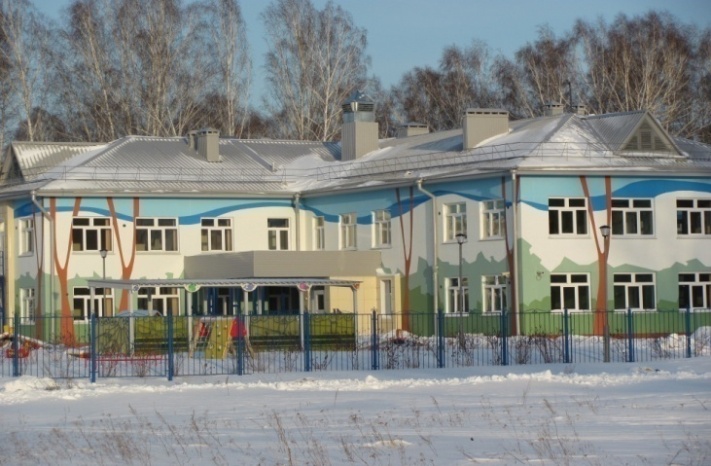 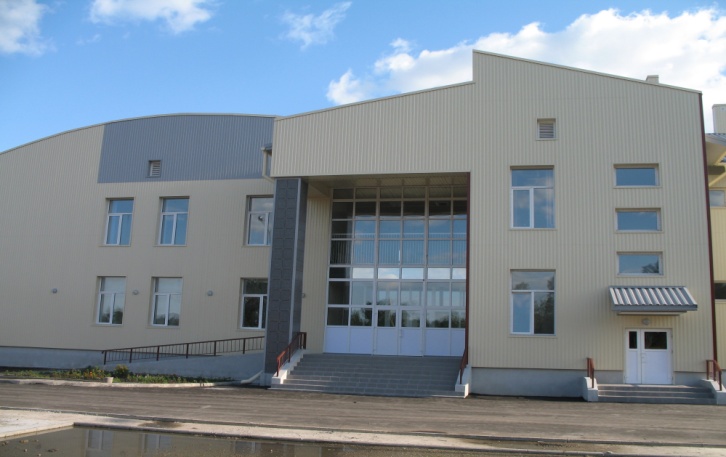 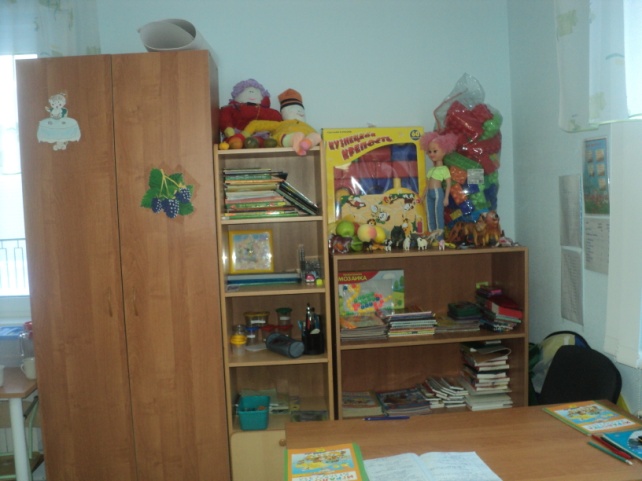 ОБЪЕМ РАСХОДОВ в сфере ОБРАЗОВАНИЯ
в расчете НА ОДНОГО ЖИТЕЛЯ  
Составил в 2017 г.-20, 0 т.р.; 2016 г-  18,209 тыс.руб. 
2015 г-17,608  тыс.руб. /год
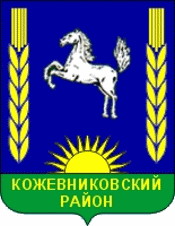 Структура расходов на образование
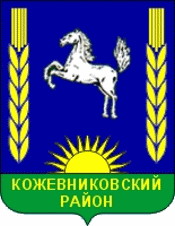 подраздел 0701 « Дошкольное образование»
  82 318,3, тыс. руб. , 100 %
Расходы  в рамках субсидий, субвенций и межбюджетных трансфертов из областного бюджета
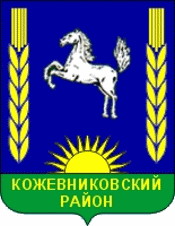 подраздел 0701 « Дошкольное образование»
  82 318,3,5 тыс. руб. , 100 %
Расходы  в рамках муниципальных и ведомственных целевых программ района
МП "Развитие образования в Кожевниковском район на 2016-2020 годы
73 т.р.Установка и вывод дублирующего сигнала на пульт пожарной охраны в образовательных учреждениях
94,7 т.р.Мероприятия по предупреждению чрезвычайных ситуаций (пожарная безопасность)
МП «Улучшение условий охраны труда в Кожевниковском районе на 2017-2020 годы»
22,5 т.р.Организация проведения специальной оценки условий труда
14 т.р.Проведение обучения специалистов по охране труда
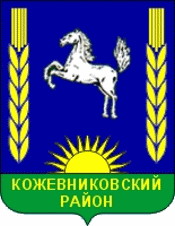 подраздел 0701 « Дошкольное образование»
  82 318,3 тыс. руб. , 100 %
Расходы  в рамках муниципальных и ведомственных целевых программ района
МП "Доступная среда для инвалидов на период 2017 -2020 годы»
97,2 т.р.Создание специальных условий (беспрепятственный доступ для детей с ОВЗ) в образовательных организациях
20, т.р.Проведение обучающих мероприятий для специалистов образования, культуры, физической культуры и спорта по вопросам инклюзивного образования, создания в учреждениях безбарьерной среды, позволяющей обеспечить полноценную интеграцию инвалидов
МП "Повышение эффективности бюджетных расходов Кожевниковского района на 2017-2020 годы
36 т.р.Обучение муниципальных служащих и работников муниципальных учреждений
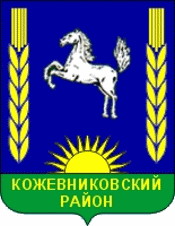 подраздел 0702 « Общее образование»
  303 277,1 тыс. руб. , 87,7 %
Расходы  в рамках муниципальных и ведомственных целевых программ района всего 271 991,9 т.р. Неисполнение составило 1 765 т.р.  (экономия по оплате за коммунальные услуги)
МП «Развитие образования в Кожевниковском районе на 2016-2020 годы»,
503 т.р.Приобретение транспортных средств
4 280 т.р.Капитальный и текущий ремонт образовательных учреждений
МП «Профилактика террористической и экстремистской деятельности в муниципальном образовании Кожевниковский район на 2015 – 2017 годы»
449,3 т.р.Приобретение и установка систем видеонаблюдения
479,5 т.р МП "Доступная среда для инвалидов на период 2017 -2020 годы»
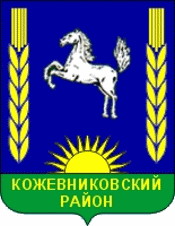 подраздел 0703 « Дополнительное  образование детей»  29 519,5 тыс. руб. , 100 %
Расходы  в рамках муниципальных и ведомственных целевых программ района всего 1 061т.р. , 100 % исполнение
МП "Развитие образования в Кожевниковском районе на 2016-2020 годы«  115,1 т.р
МП «Развитие культуры Кожевниковского района на 2015 – 2019 годы» 232,9 т.р.
МП «Улучшение условий охраны труда в Кожевниковском районе на 2014 – 2016 годы»24,5 т.р.
ВЦП "Формирование здорового образа жизни обучающихся и достижение спортивных результатов« 400 т.р.
Средняя заработная плата в месяц отдельных категорий работников
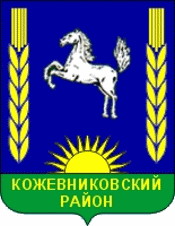 Педагогические работники образовательных организаций общего образования
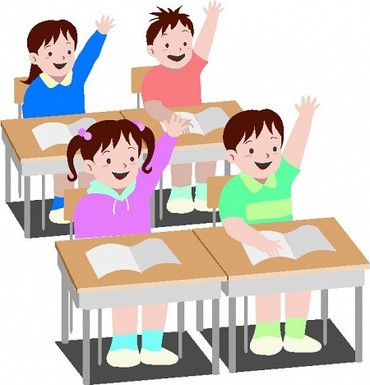 2015 год
25 610 рублей
2016 год
26 239 рублей
2017 год
26 800 рублей
Педагогические работники дошкольных образовательных организаций
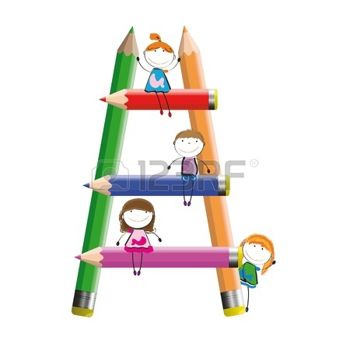 2015 год
21 646 рублей
2016 год
 21 991 рублей
2017 год
24 404 рублей
Педагогические работники организаций дополнительного образования детей (по отрасли образование)
2015 год
19 413 рублей
2016 год
24 675 рублей
2017 год
30 898рублей
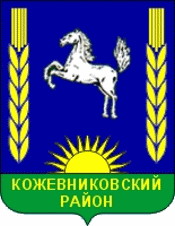 Расходы бюджета муниципального образования
 «Кожевниковский район» на  культуру за 2017 год составили 
 50 291,6 тыс. руб., 96,6 % (2016 г.- 39 693 тысяч рублей)
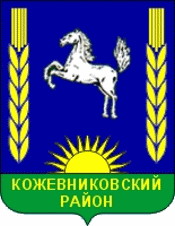 Средняя заработная плата в месяц отдельных категорий работников
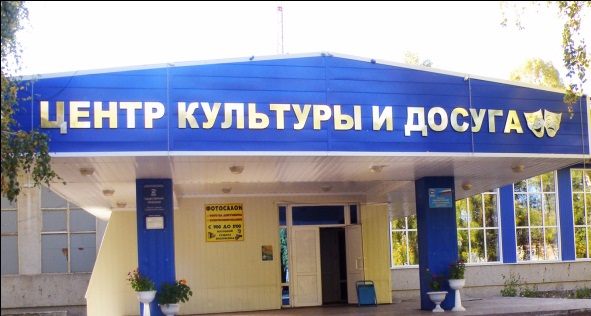 Работники культуры
2015год
18 558 рублей
2016 год
19 563 рублей
2017год
26 469,5 рублей
Рост 135,3 %
Рост 105,4 %
Рост 141,8 %
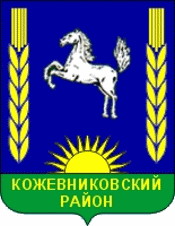 Раздел 900 «Здравоохранение»
Расходы в рамках МП «Поддержка специалистов в системе здравоохранения Кожевниковского района» на создание условий для проживания специалистов системы здравоохранения. Возмещены расходы за найм жилья  четырем специалистам здравоохранения в сумме 436,9 тыс. рублей, или 100 %. ( в 2016 году расходы были исполнены в сумме 104,1 тыс. рублей)
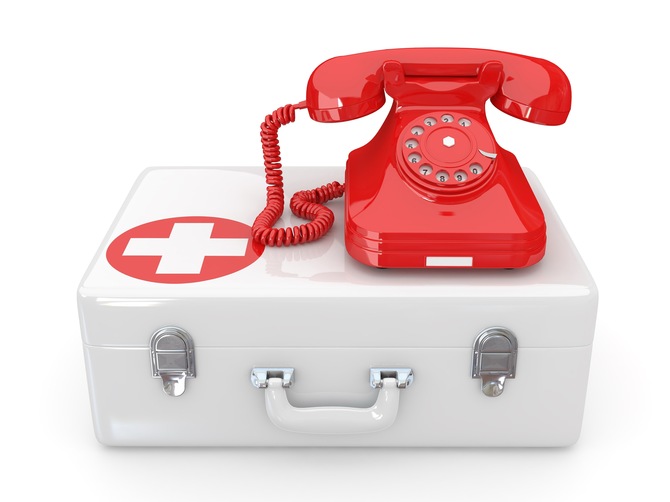 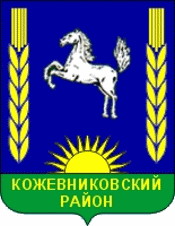 Расходы на социальную политику
Основные направления расходов в области
социальной политики
Социальное обеспечение
10 185,9 тыс. руб., 100 %
(2016г. -9 272 тыс. руб.;    2015 г.-7 951,5  тыс. руб.)
Охрана семьи и детства
43 246,3 тыс. руб., 88,8 %
(2016 г.- 29 088 тыс. руб.;
в 2015 г.- 43 219,4 тыс. руб.)
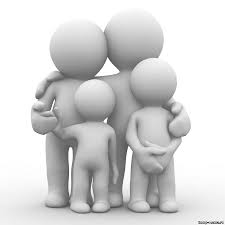 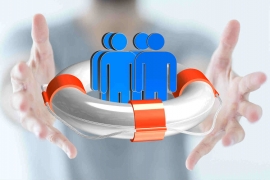 Расходы бюджета муниципального образования Кожевниковский район 
на социальную политику в 2017 году исполнены в сумме 
53 432,2 тысяч рублей.
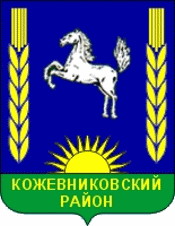 Расходы на социальную политику
По подразделу «Охрана семьи и детства» на осуществление отдельных государственных полномочий ежемесячной  выплаты денежных средств опекунам (попечителям) на содержание детей и обеспечение денежными средствами лиц из числа детей-сирот  и детей, оставшихся без  попечения родителей, находившихся под опекой (попечительством), в приемной семье и  продолжающих  обучение  в муниципальных общеобразовательных учреждениях исполнены в сумме  2 039,0  тыс. рублей при плане 2 180,2  тыс. рублей (93,5 %). Неисполнение сложилось в результате фактического наличия детей на конец года в меньшем количестве, чем планировалось.
на предоставление жилых помещений детям-сиротам и детям, оставшимся без попечения родителей, лицам из их числа по договорам найма специализированных жилых помещений, в рамках государственной программы "Детство под защитой на 2014-2019 годы" (субвенция) исполнены расходы в сумме 11 485,1 тыс. рублей при плане 15 052,8  тыс. рублей.  Неисполнение  расходов произошло по причине того, что Администрации сельских поселений не успели своевременно провести процедуру оформления конкурсных процедур в соответствии с 44 ФЗ
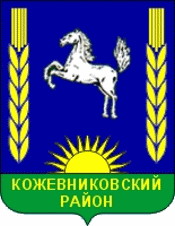 Раздел 1100 «Физическая культура и спорт» 6 453 тыс. руб., 64,9 %
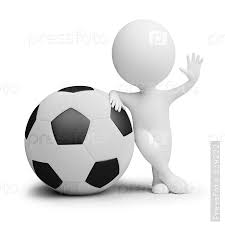 Подраздел 1101 «Физическая культура» 2017 год, при плановых ассигнованиях  в сумме 9 949,7 тыс. рублей, расходы составили  6 342,2 тыс. рублей (64,5%). Исполнение средств приходится на МАУ КР "СОЦ "Колос" и фактическое исполнение в автономном учреждении составило  тыс. рублей или 100 %.
Низкое исполнение средств по строке «Разработка ПСД, капитальный и текущий ремонт СОЦ КОЛОС» (13,6%) связано с тем, что контракт на выполнение работ по капитальному ремонту волейбольной площадки стадиона «Колос» в с. Кожевниково заключен 18.12.2017г., срок исполнения работ указан до 07.05.2018г.
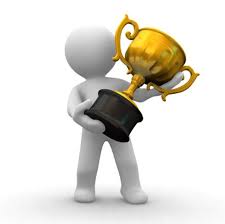 Подраздел 1103 «Спорт высших достижений» состоит из субсидии автономному учреждению в сумме 114,4 тыс. рублей. Субсидия перечислена Муниципальному автономному учреждению Кожевниковского района "Спортивно - оздоровительный центр "Колос" в полном объеме.  Фактическое исполнение в автономном учреждении составляет 100%.
Исполнение программ
Исполнение программ
Исполнение программ
Исполнение программ
Исполнение программ
Исполнение программ
Исполнение программ
Исполнение программ
Исполнение программ
Исполнение программ
Исполнение программ
Исполнение программ
Исполнение программ
Исполнение программ
Исполнение программ
Исполнение программ
Исполнение программ
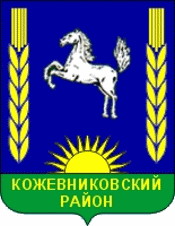 Раздел 1400 «Межбюджетные трансферты общего характера бюджетам поселений»
Из бюджета муниципального района  бюджетам сельских 
поселений могут предоставляться межбюджетные 
трансферты в форме: 
Дотаций  (без целевого назначения) и  
 Иных межбюджетных трансфертов 
(на конкретные цели)
ОБЪЕМ РАСХОДОВ на предоставление межбюджетных трансфертов
в 2017 году составил
 за счет средств МБ 8 387,1 тыс. руб. 
за счет средств ОБ – 23 551,8 тыс. руб.
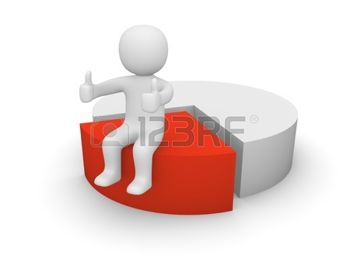 Расходы местного бюджета на предоставление межбюджетных трансфертов бюджетам поселений за 2017 год составили 
39 542,0 тысяч рублей, 99,9 % (не исполнено 50 тыс. руб. на развитие сотовой связи. В бюджет района эта сумма не поступала в связи с не востребованностью)
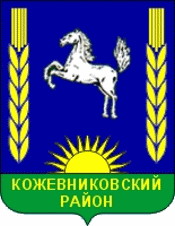 С решением Думы Кожевниковского  района № 213 от 31.05.2018
 «Об исполнении бюджета Кожевниковского района за 2017 год», можно ознакомится на официальном сайте Администрации Кожевниковского района www.kogtomskinvest.ru в разделе Администрация района - Финансы – Бюджет для граждан.
 
«Бюджет для граждан» подготовлен Управлением финансов Администрации Кожевниковского района с.Кожевниково, ул. Гагарина,17
График работы  Управления финансов:
С понедельника  по пятницу - с 9-00 до 17-00;
суббота, воскресенье - выходные дни.
Обеденный перерыв - с 13-00 до 14-00.
Контактная информация:
E-mail: kojevnik@findep.org
тел. 8(38244) 2-12-16 Ольга Леонидовна Вильт 
начальник Управления финансов